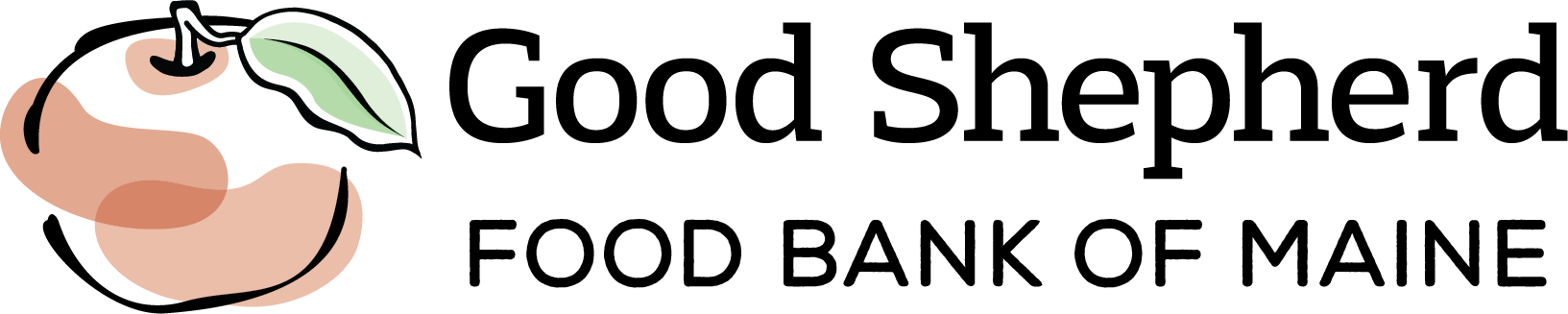 Culturally Preferred Foods
Sourcing & Distribution
Prepared for Cumberland County Food Security Coalition Council Meeting
Access to Culturally Preferred Foods
January 19, 2022
Presented by:
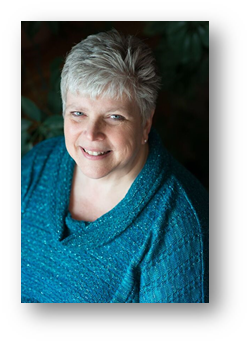 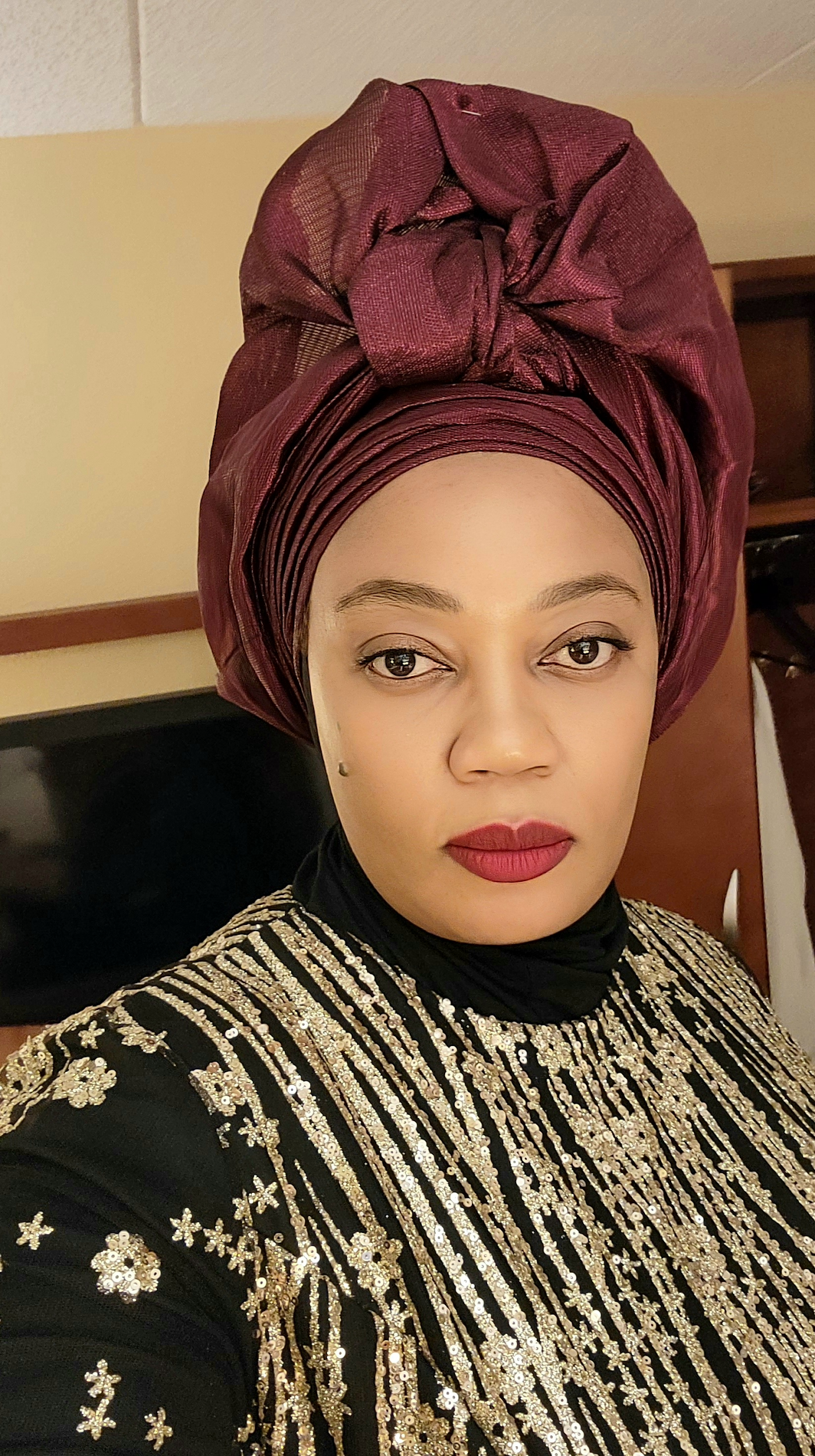 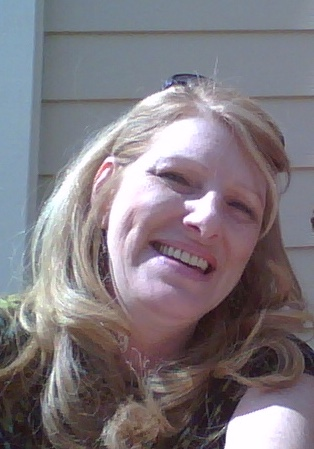 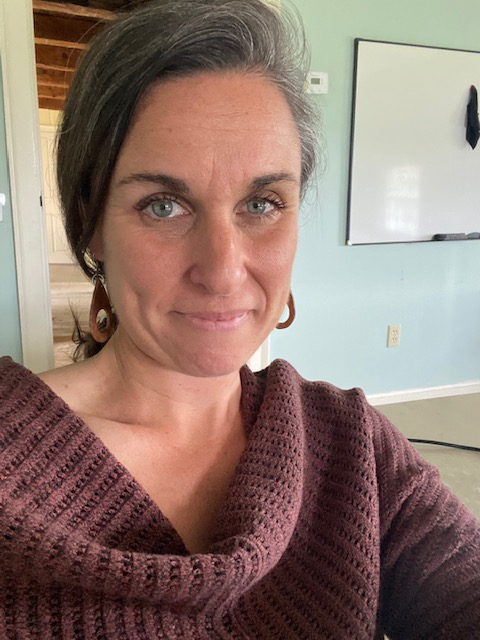 Kay Gray
Director of Sourcing
Meg TaftDirector of 
Equity, Diversity & Inclusion
Khadija AhmedCommunity Impact 
Manager
Nancy PerrySenior Sourcing Manager
Overview
04  Understanding the Need
05  Foods we are Sourcing
06   Sourcing Strategies
07   Distribution Strategies
08   Gaps, Challenges & Opportunities
09   Contact Information
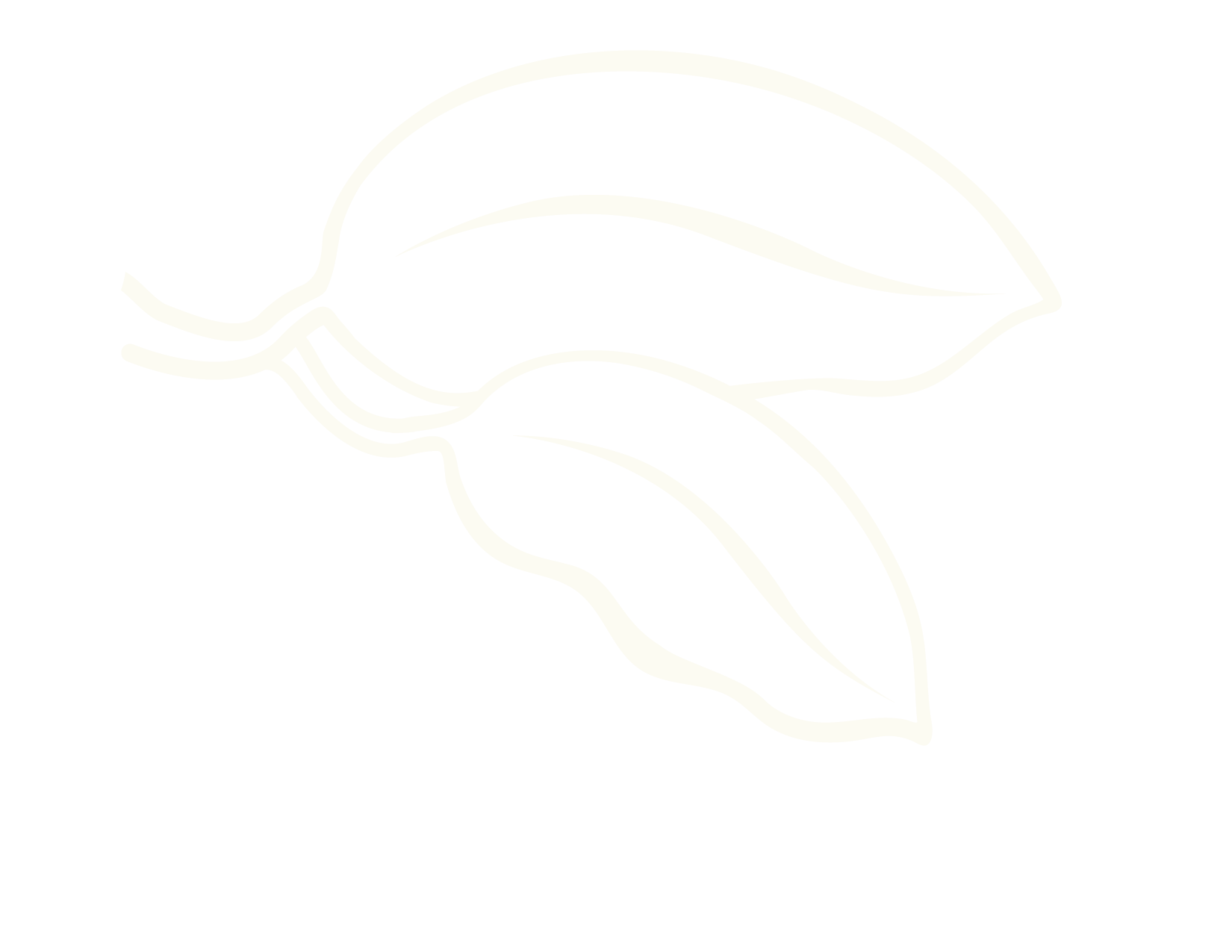 Understanding the Need
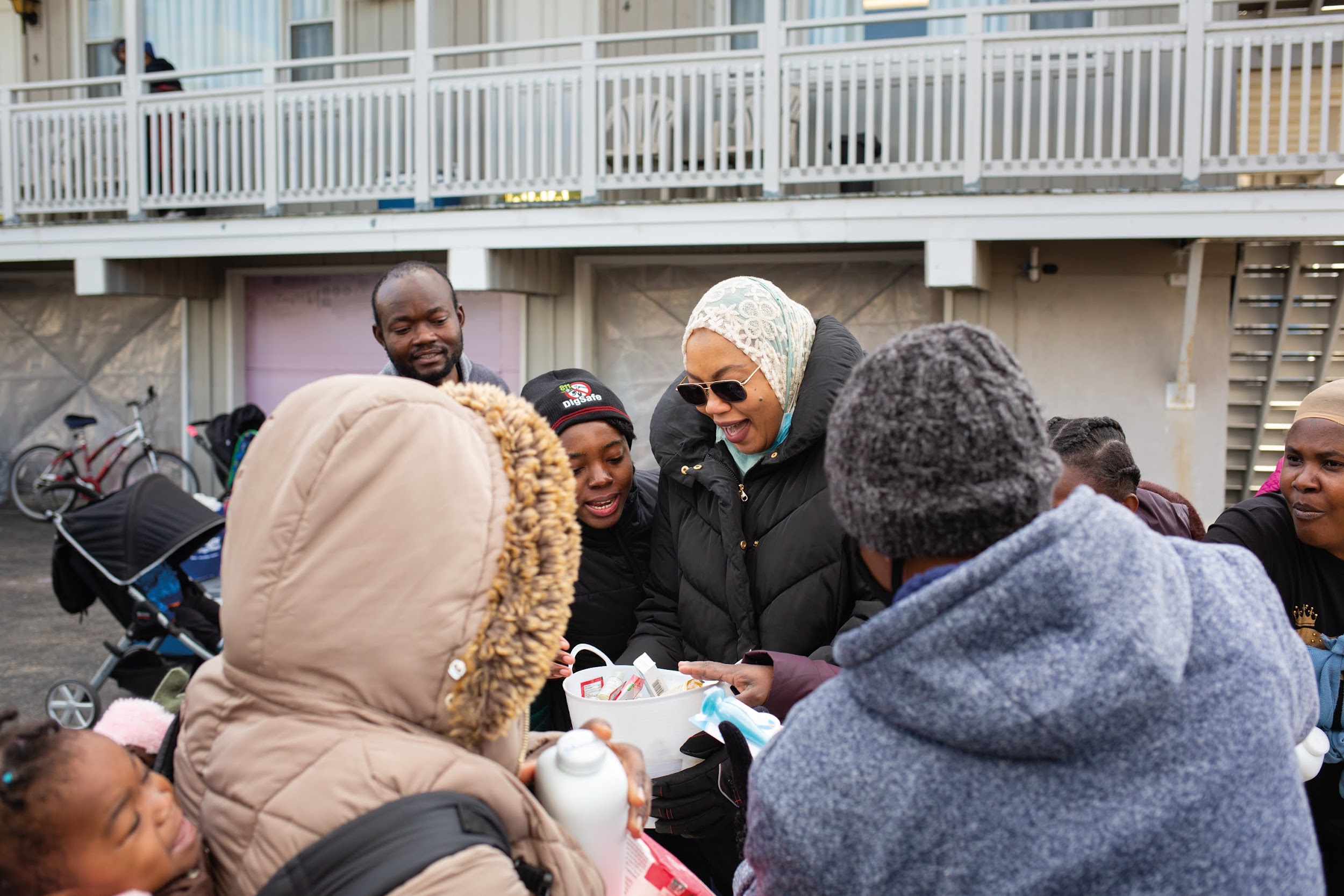 Leveraging personal relationships and building new relationships within communities

Staying informed and in connection with community based partners 

Reviewing Ethnic Needs Community Reports

Nutrition & Procurement Team
‹#›
[Speaker Notes: Community Based Orgs we are connecting with: MIRC, MEIRS, Catholic Charities, Wayside Food Programs, Preble Street, Network Partners

Community Reports that have informed our sourcing: PPH Minority Health Program Report: Ethnic Needs for French and Lingala communities, 2021 Wayside Food Program focus group reports]
Food We are Sourcing
Halal Meats

Ground beef
Whole Chickens
Rabbit stew meat
Goat stew meat
Ground chicken
Lamb stew meat
Beef stew meat


Photo and Cooking Credit: Khadija Ahmed
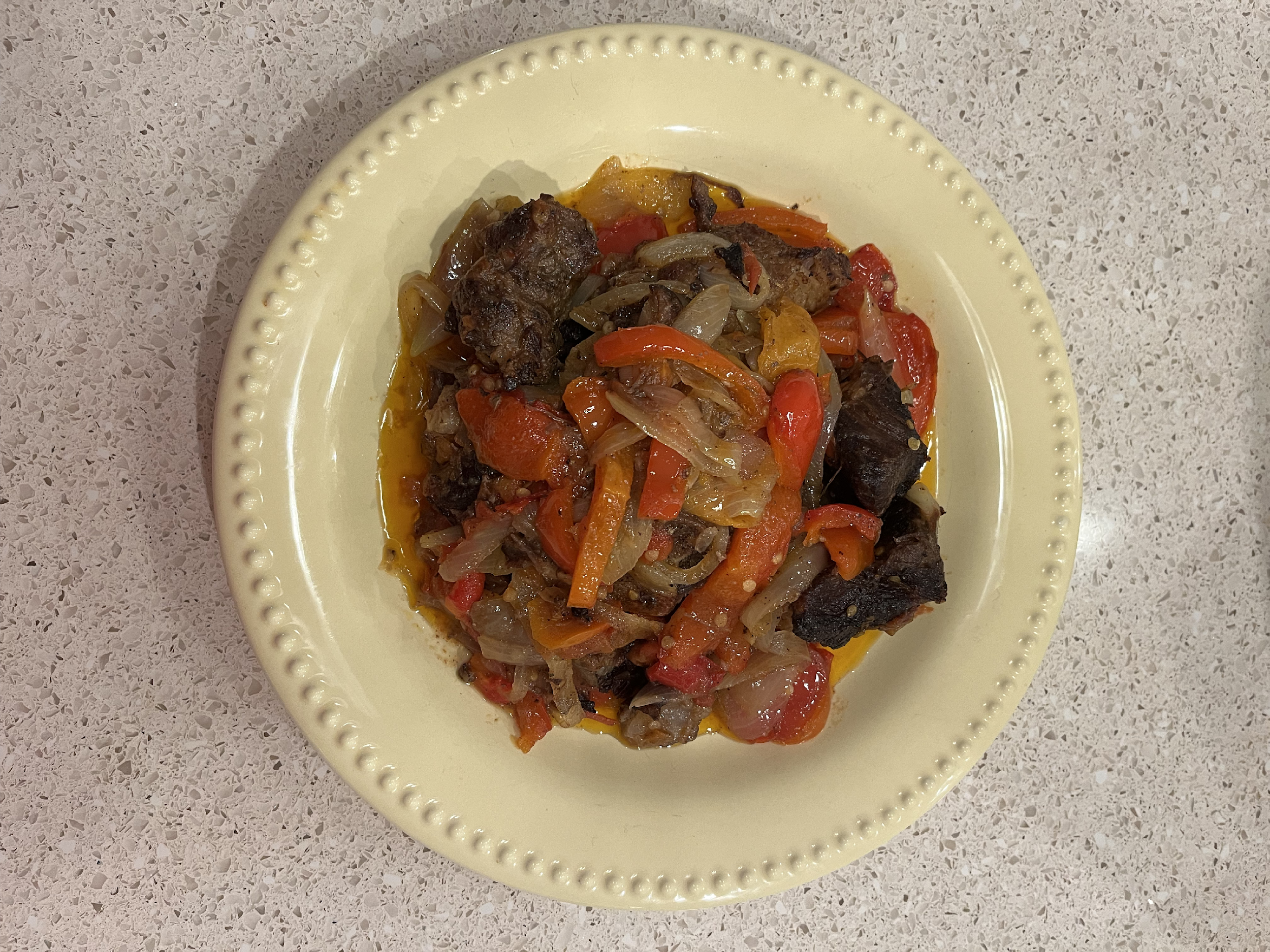 ‹#›
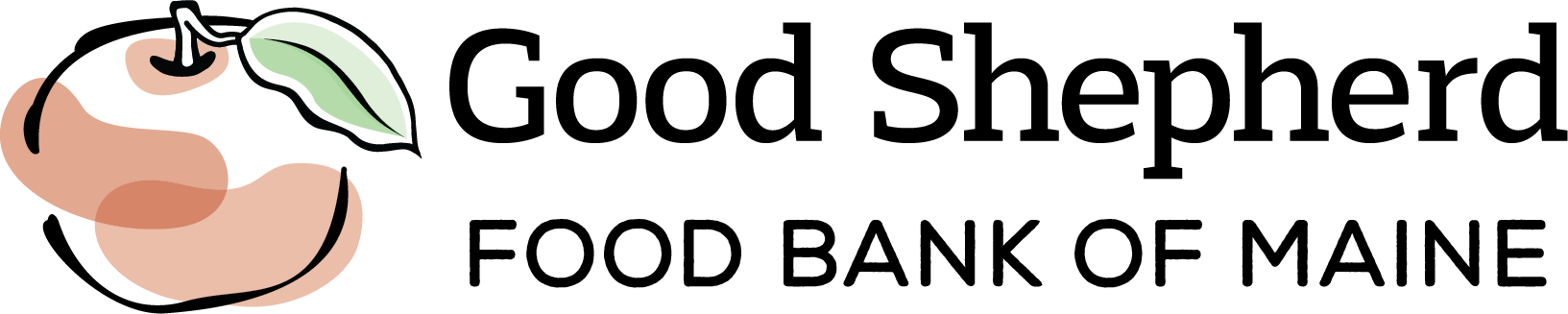 ‹#›
Food We are Sourcing
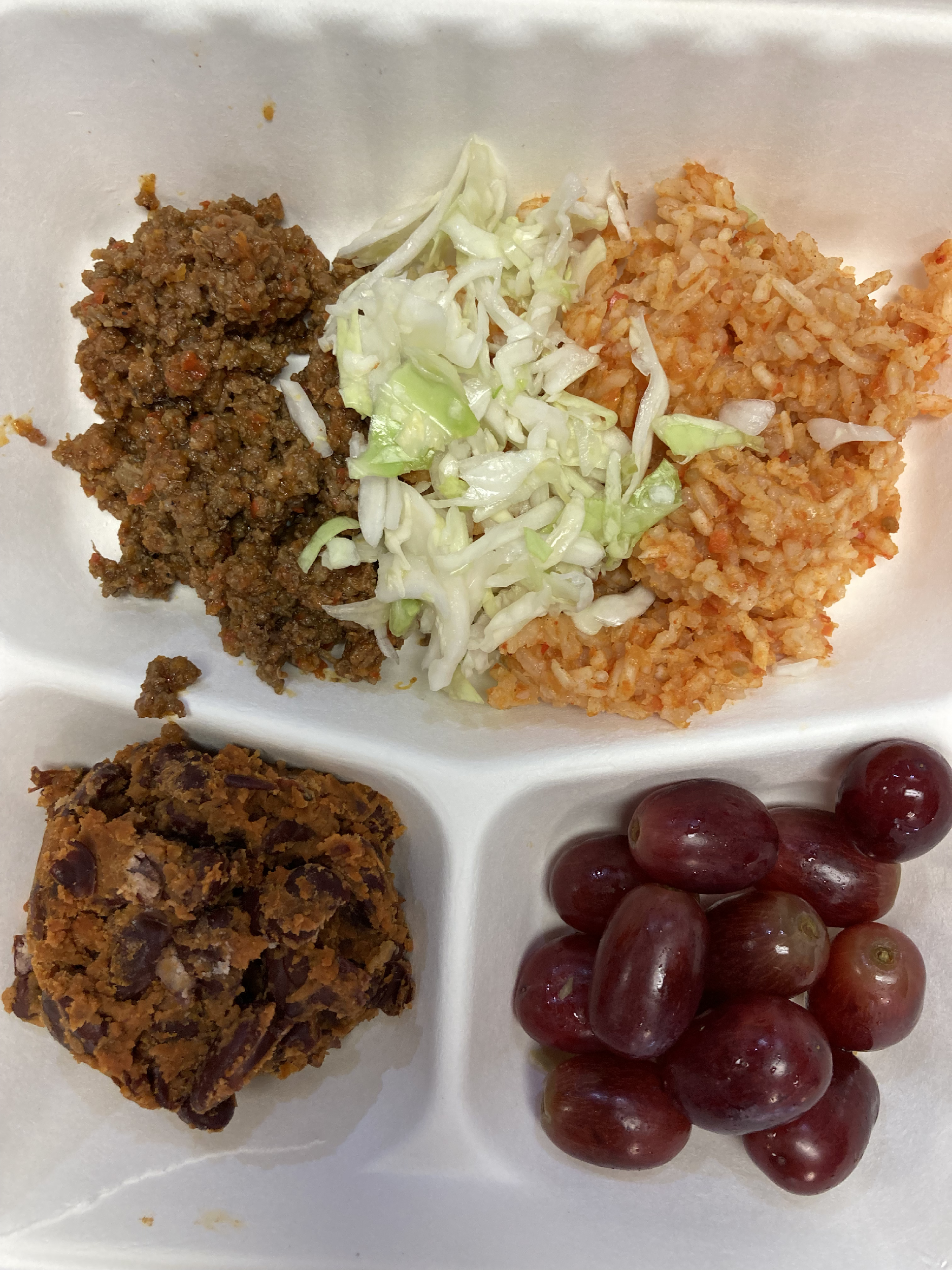 Non-Meat Products

Aho Bara Rice				Fresh garlic
Lentils						Cinnamon
Cornmeal					Cumin
Almonds					Curry Powder
Pistachios
Walnuts
Dried Fruit (apricots)
Eggs
Fresh milk
Okra
Green Beans (canned)
Potatoes
Carrots
Photo Credit: Khadija Ahmed, Westbrook School Cultural Meals Program
‹#›
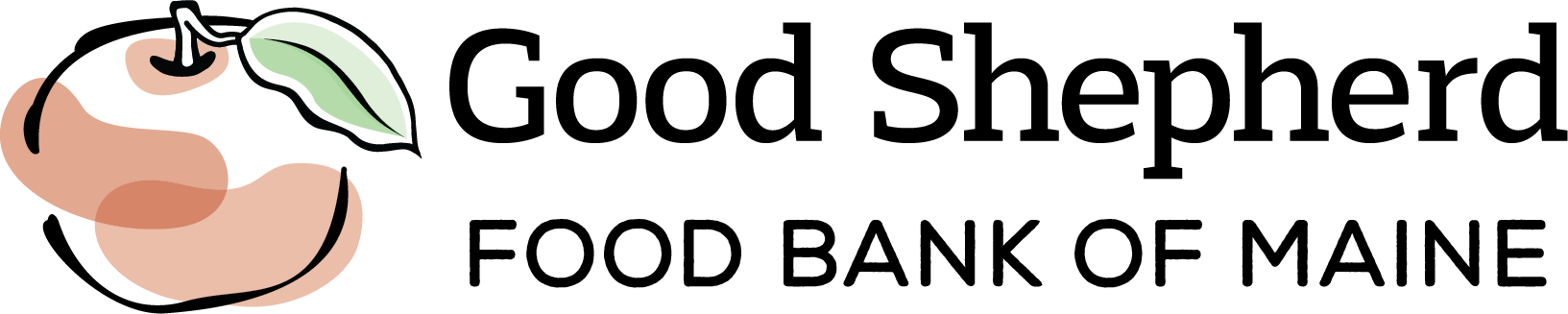 ‹#›
Sourcing 
Strategies
Existing and new vendors

Prioritizing high quality protein sources

Piloting wide variety of halal meets to determine demand

Listening to community members & partners

Align culturally preferred foods with the Food Bank’s Never Out strategy

Mainers Feeding Mainers partnerships & expansion

Community Redistribution Fund
‹#›
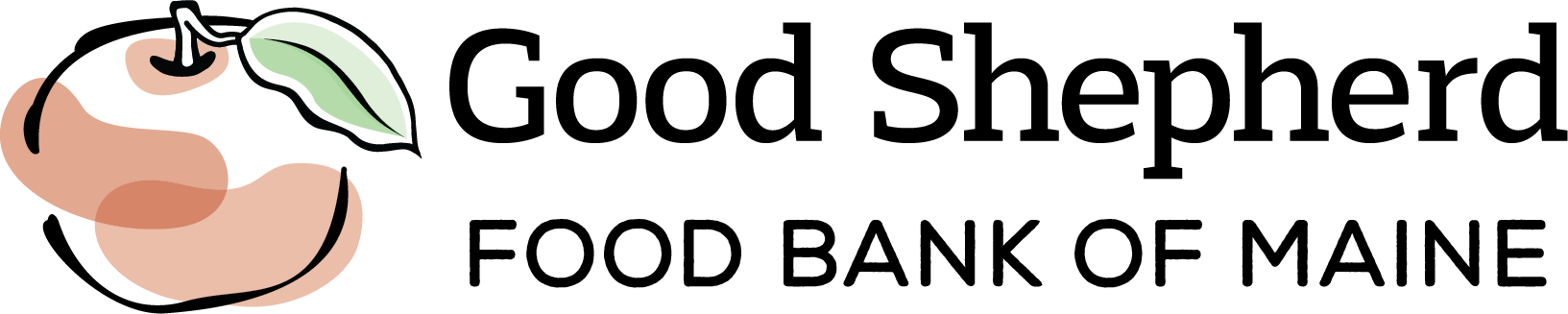 [Speaker Notes: MFM partnerships: Somali Bantu Community, Liberation Farms, Mic Mac Farms, New Roots Cooperative, Cultivating Community
Community Redistribution Fund Partners:]
Distribution
Strategies
Food Bank partner network

Mainers Feeding Mainers

Pop up distributions with community partners

Muslim based Food Pantries

Emergency Funding for resettlement efforts 

Community Redistribution Fund Partners
‹#›
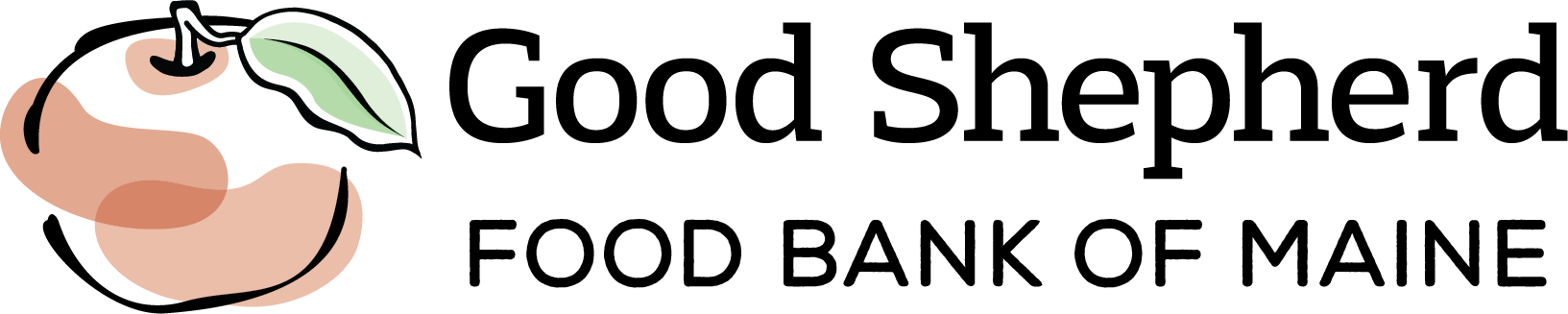 [Speaker Notes: Muslim led food pantry in Lewiston is Masjid Al Salaam
Muslim led food pantry in Portland is currently in process, Khadija is facilitating/organizing]
Gaps, Challenges & Opportunities
No halal meat processor currently in ME

Growing season and climate

Current distribution network is limited based on contractual agreements with Feeding America

Investing in BIPOC owned/led food processing and production businesses
‹#›
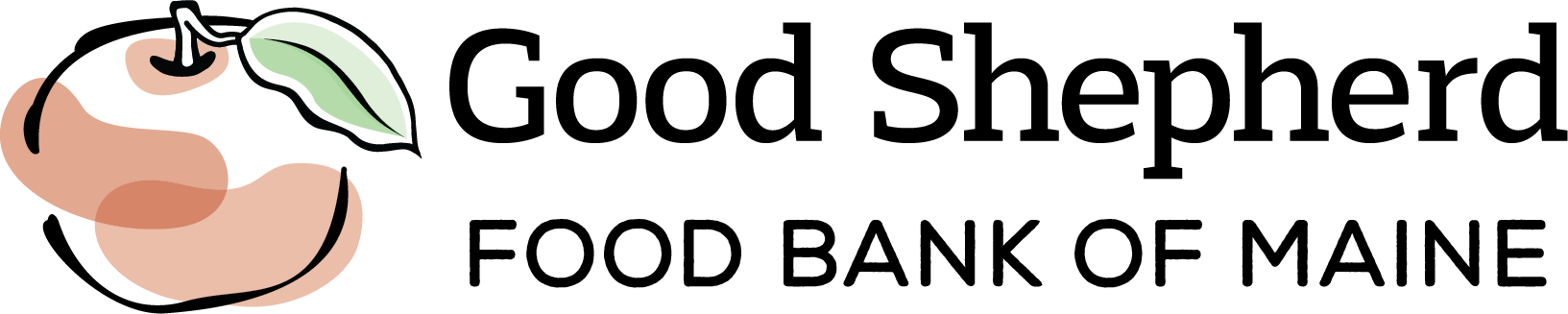 [Speaker Notes: Prospective Halal Meat Processers in ME- Ummah Farms, Five Pillar in Unity, Liberation Farms – Somali Bantu Community Association 
Cooperative Buying: Example of Westbrook Schools ordering- could others join in this effort for some cooperative purchasing?]
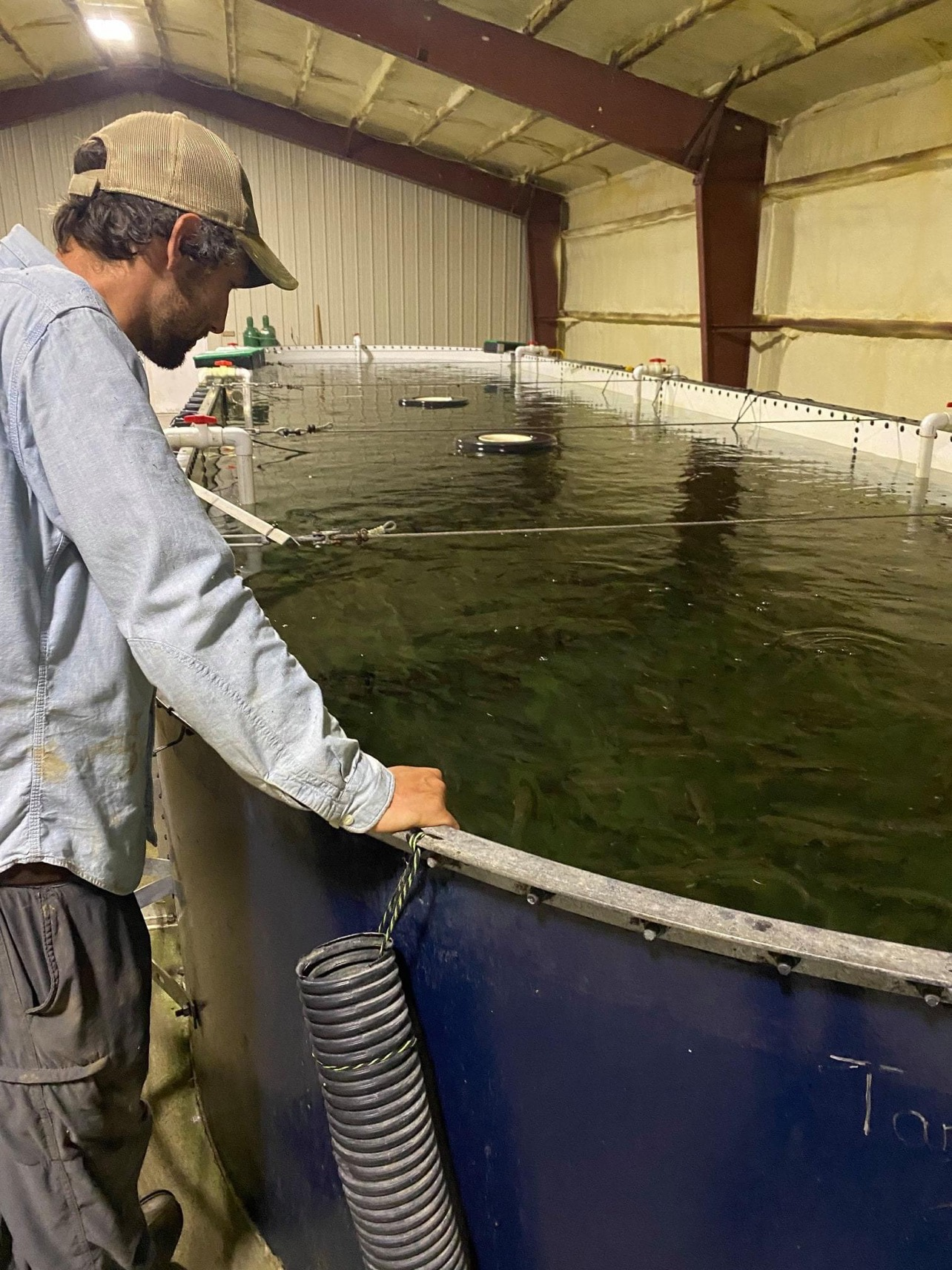 Questions?

Visit
FeedingMaine.org

Presenters
Kay Gray, Director of Sourcing
kgray@gsfb.org

Khadija Ahmed, Community Impact Manager
kahmed@gsfb.org

Nancy Perry, Senior Sourcing Manager 
nperry@gsfb.org

Meg Taft, Director of Equity, Diversity & Inclusion
mtaft@gsfb.org

Photo Credit: Meg Crowder
CRF Grantee Mic Mac Farms, Brook Trout Fish Hatchery at the farm raising brook trout for tribal communities
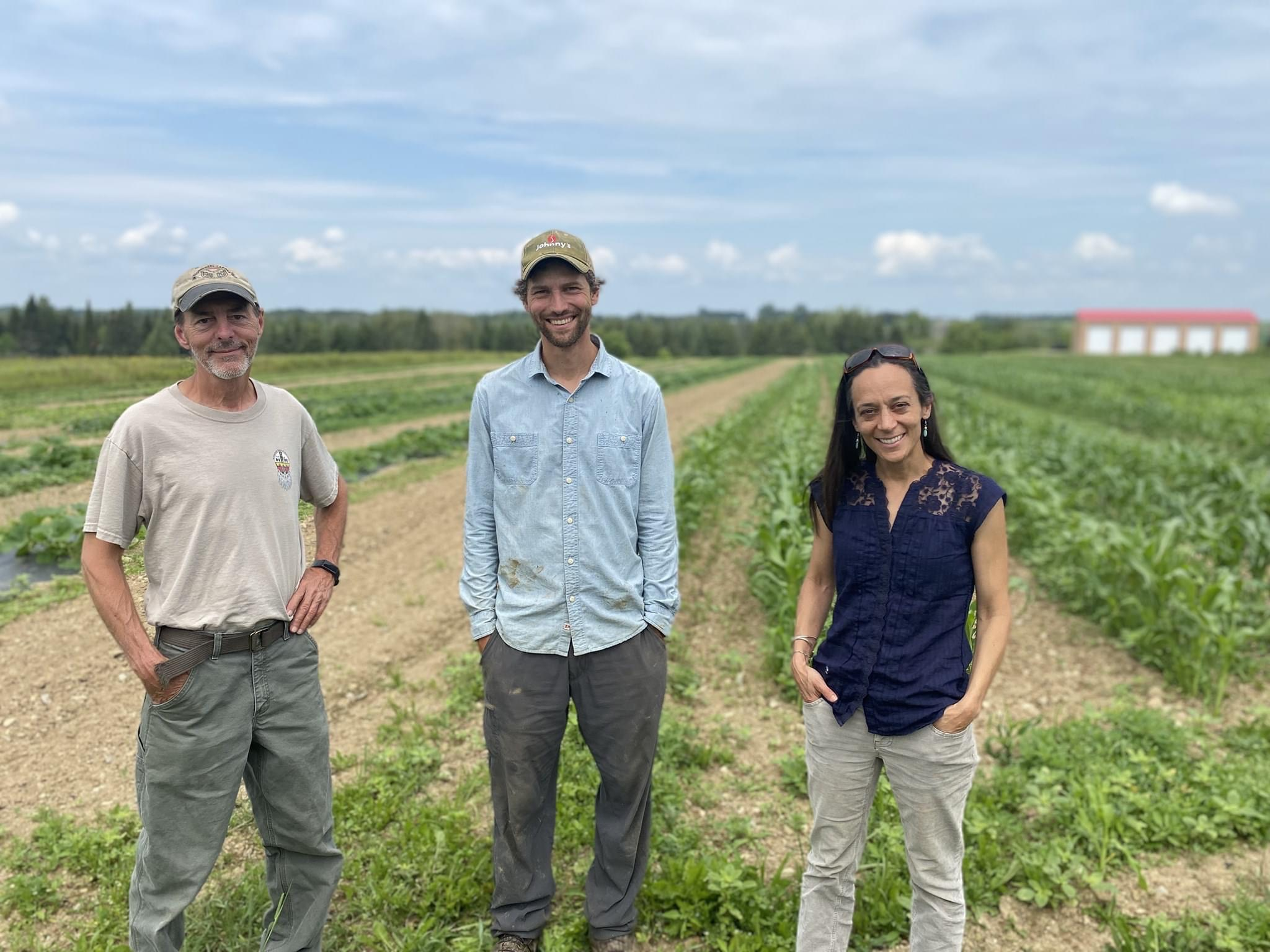 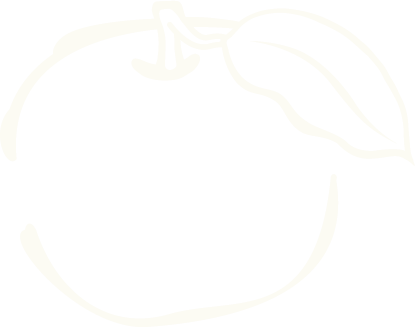